и Медицинской профилактики
Пермский край
Профилактика никотиновой зависимости
Врач психиатр-нарколог, врач по медицинской профилактике
ГБУЗ ПК «Центр общественного здоровья и медицинской профилактики»
Треногина Наталья Александровна
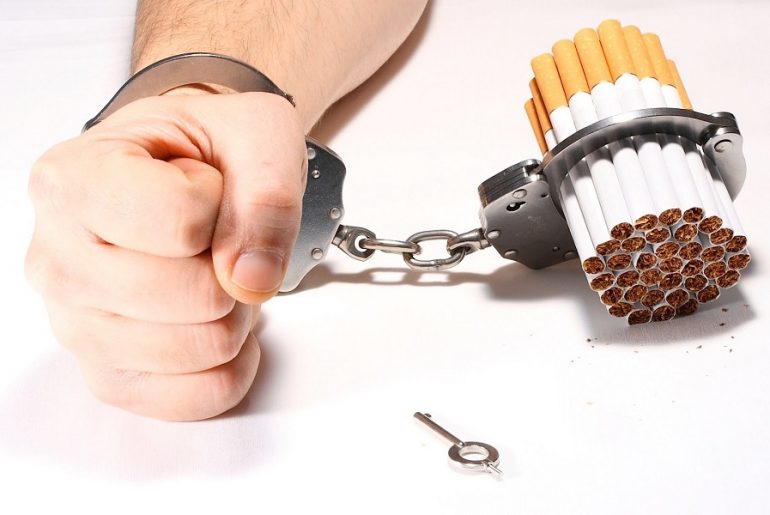 Предупреждение!
Все материалы, содержащиеся в презентации, носят исключительно просветительский и познавательный характер. 
Докладчик ни в коем случае не призывает к изготовлению, распространению и употреблению психоактивных веществ. 
Информация приводится с целью подчеркивания актуальности проблемы синдромов зависимости и служит привлечению педагогов, родителей, волонтеров и др.) к соучастию в работе по профилактике распространения и употребления ПАВ.
Психоактивные вещества, вызывающие «вредные привычки» - болезни зависимости
Психоактивное вещество - это вещество, которое действует на мозг человека и способно вызвать изменение психического состояния
Как формируется «вредная привычка»?
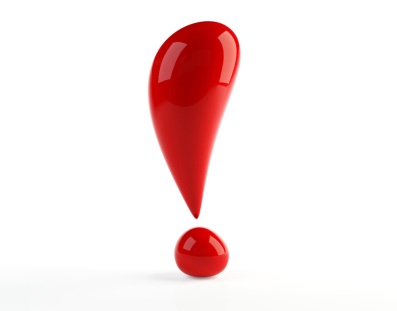 Зависимость неизлечима. 
Болезнь остается с человеком до конца жизни. 
Возможна только ремиссия (в т. ч. пожизненная)!
Табачная (никотиновая) зависимость
Включает в себя: 
Патологическое влечение
Синдром отмены (абстинентный синдром)
Синдром нарушения самосознания и сознания болезни (анозогнозия, деперсонализация и переживание отчуждения)

Особенность:
Отсутствие формирования «дефекта» личности даже при длительном течении болезни (в отличие от алкоголизма и наркомании)
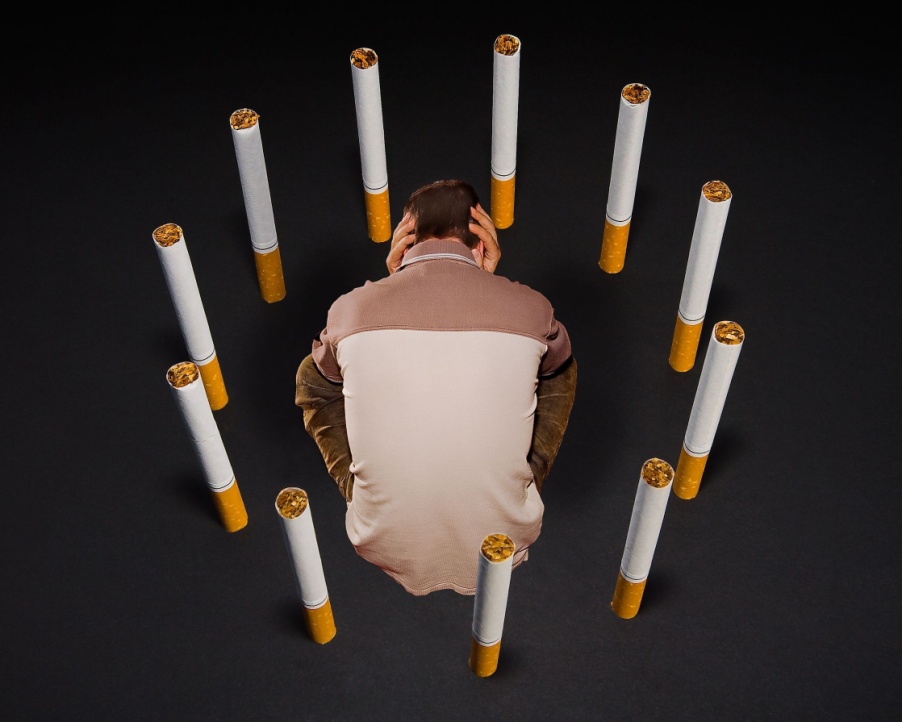 Способы употребления табака (никотина)
Почему люди курят – ради удовольствия?
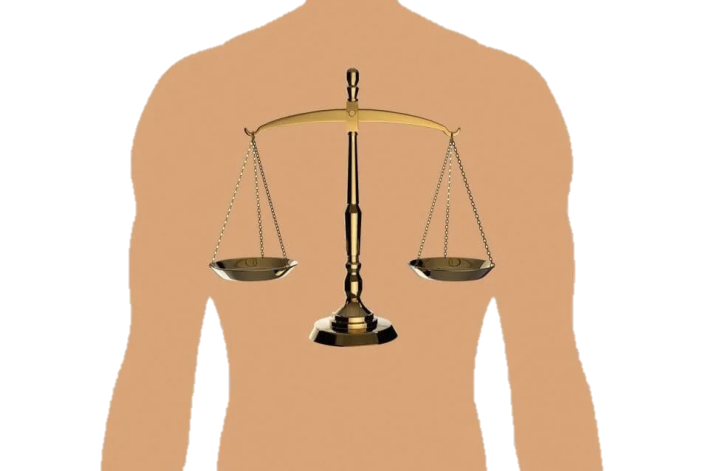 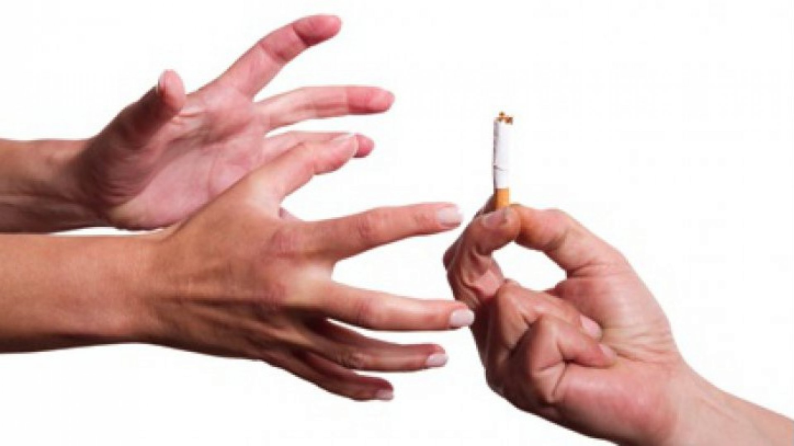 Чем употребление никотина опасно именно для подростка?
В отпуск на самолете
Курильщик
Здоровый человек
Ура! Наконец-то в отпуск!
Ужас! Лететь 8 часов без перекура…
На важном совещании
Курильщик
Здоровый человек
У нас все получится!
Когда там перерыв?!
На свидании
Здоровый человек
Курильщик
«Как от нее замечательно пахнет духами!»
Фу-у-у-у!
В спорте
Курильщик
Здоровый человек
Победители
Мне никогда не достичь таких результатов…
Табачное уравнение № 1: деньги
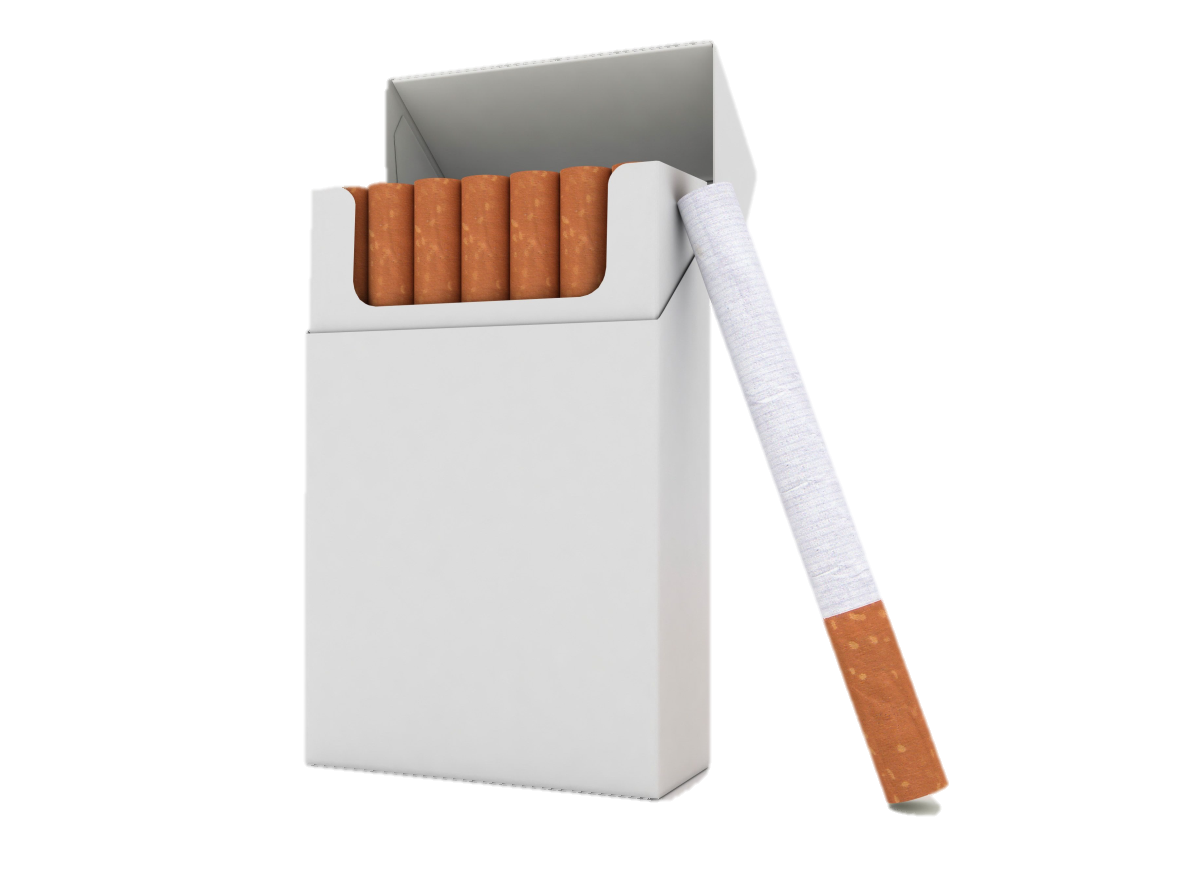 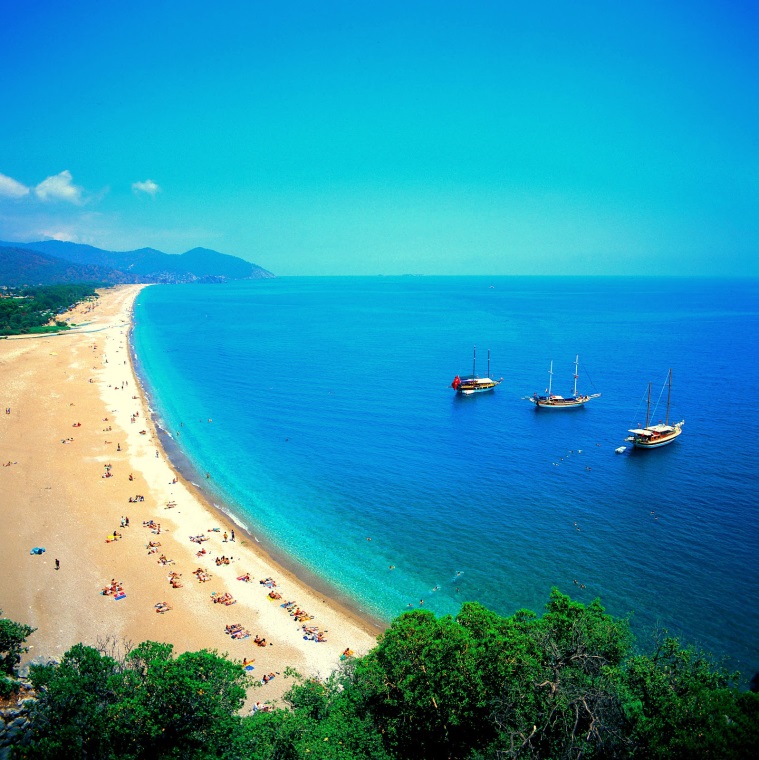 54 750 рублей
54 000 рублей
≈
1 год курения
Тратьте деньги на путешествия, 
а не на сигареты!
Табачное уравнение № 2: время
1,5 часа в день
≈ 1,5 часа в день
=
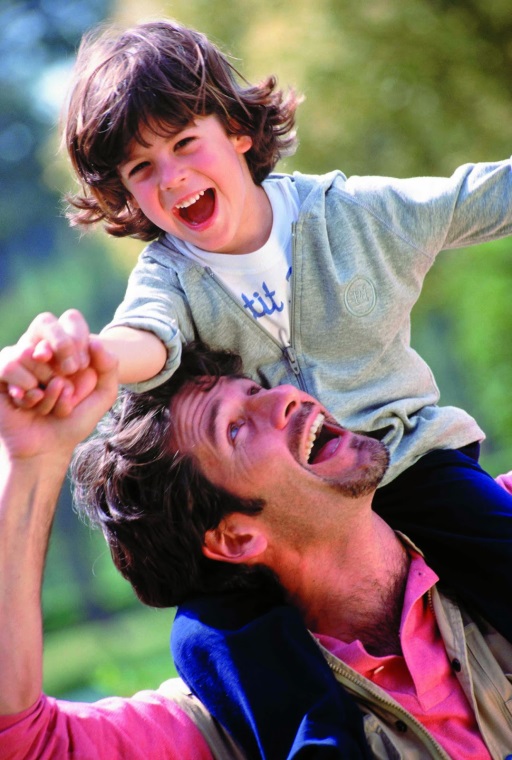 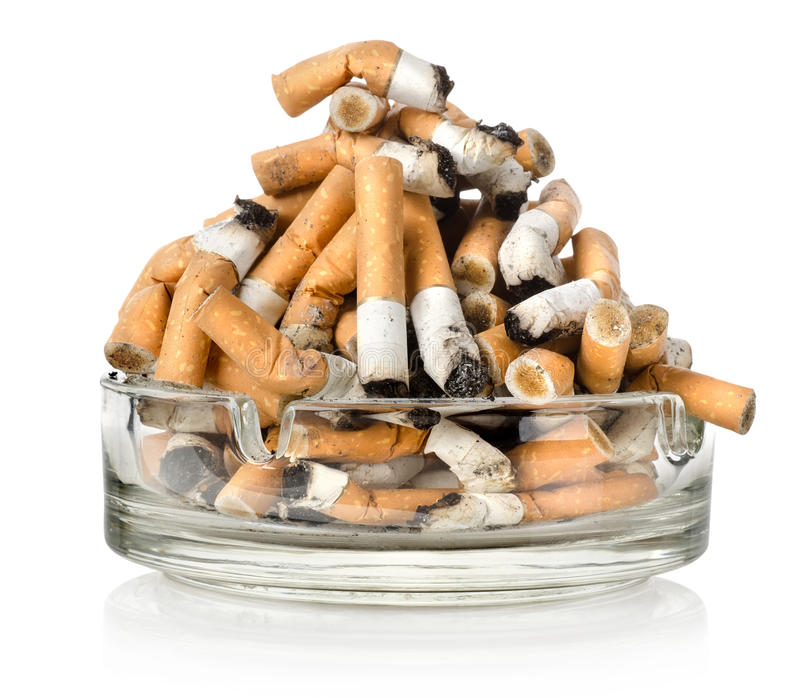 Тратьте время на близких, 
а не на сигареты!
Мотивация в пользу отказа от употребления табака для молодежи:
Тест Фагерстрема (укороченный вариант)
1. Как скоро вы тянетесь за сигаретой, после того как проснетесь? 
менее, чем через 5 минут. (3 балла) 
через 5 – 30 минут (2 балла)
через 31 – 60 минут (1 балл)
позднее 60 минут (0 баллов)
2. Сколько сигарет в день вы выкуриваете? 
более 30 (3 балла)
21-30 (2 балла)
11-20 (1 балл)
10 и менее (0 баллов)
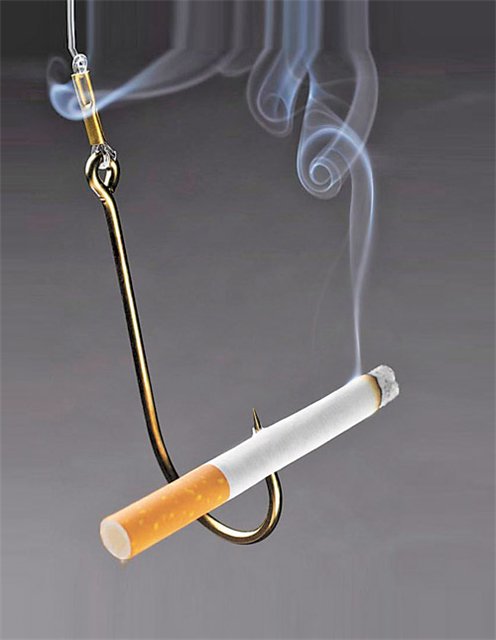 Интерпретация результатов теста
от 1 до 2 баллов – низкий уровень зависимости. 
При решении прекратить курение основное внимание должно быть уделено психологическим факторам.
3-4 балла - средний уровень зависимости. 
Желательно использование лекарственной терапии и психотерапии. 
5-6 баллов – высокий уровень зависимости.
Резкий отказ от курения может вызвать неприятные ощущения в организме. Обязательно назначение лекарственной терапии (при отсутствии противопоказаний) и психотерапии (по возможности).
Степень мотивации к отказу от курения
1. Бросили бы вы курить, если бы это было легко?
Определенно нет – 0
Вероятнее всего нет – 1
Возможно да – 2
Вероятнее всего да – 3
Определенно да – 4

2. Как сильно вы хотите бросить курить?
Не хочу вообще – 0
Слабое желание – 1
В средней степени – 2
Сильное желание – 3
Однозначно хочу бросить курить – 4

Интерпретация результатов теста:
0-3 – Отсутствие мотивации к отказу от курения
4-6 – Слабая мотивация к отказу от курения
7-8 – Высокая мотивация к отказу от курения
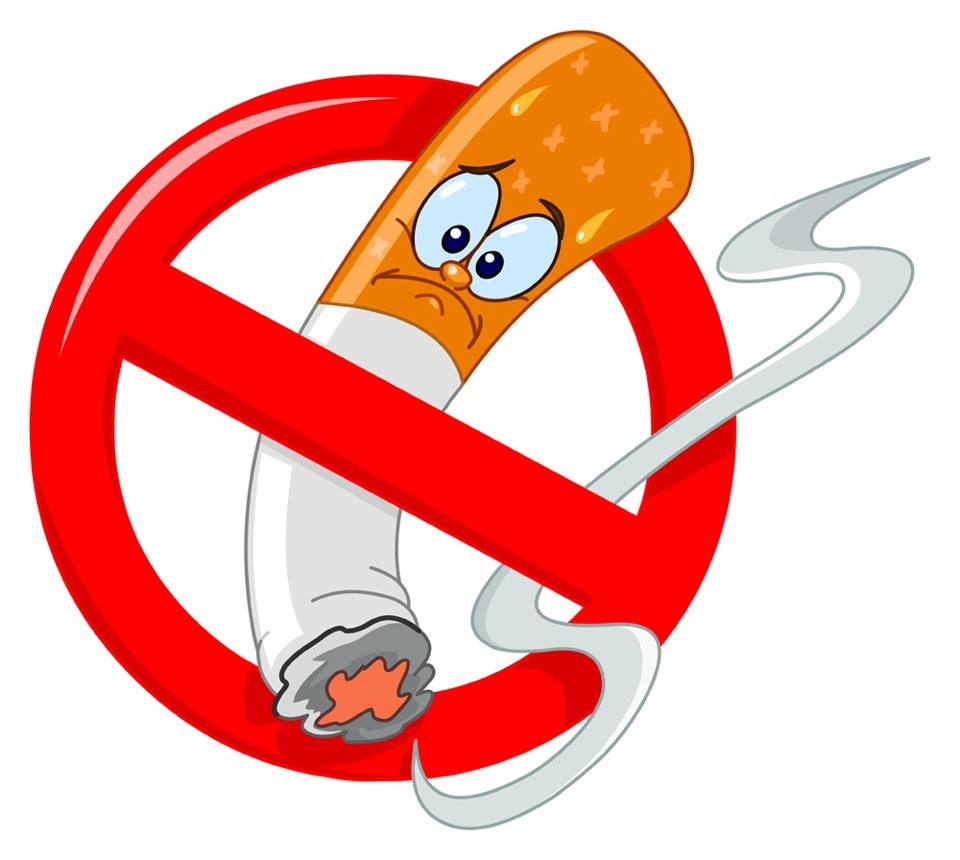 Будущее зависит от нас!
Пропаганда здорового образа жизни
Критерии человека, ведущего здоровый образ жизни
*Росстат, 2018 г.
Кто поможет?
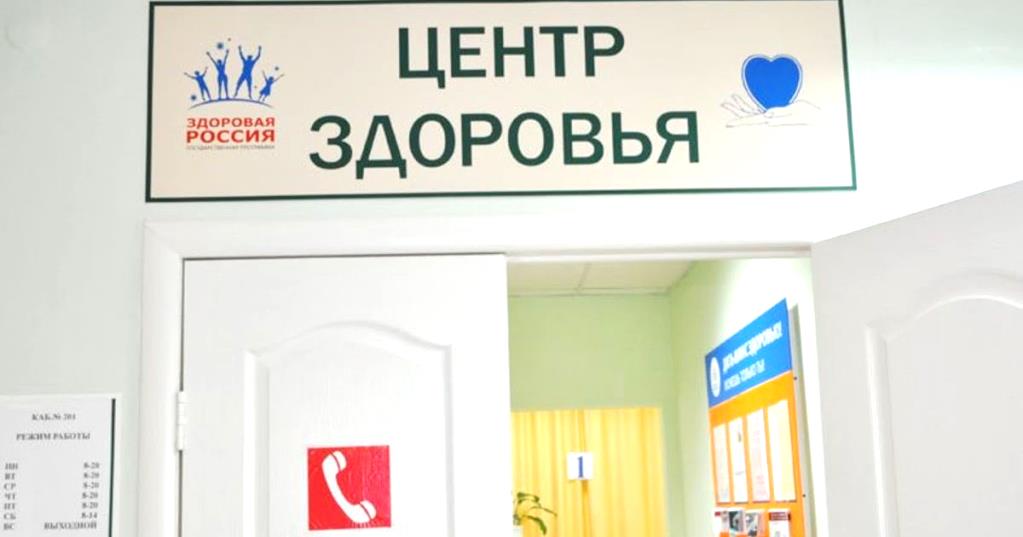 Благодарю за внимание!
Какие будут вопросы?